Густота населення. Територіальні відмінності густоти населення у світі та Україні
Бартош Є.М.
Картограма розподілу населення за областями
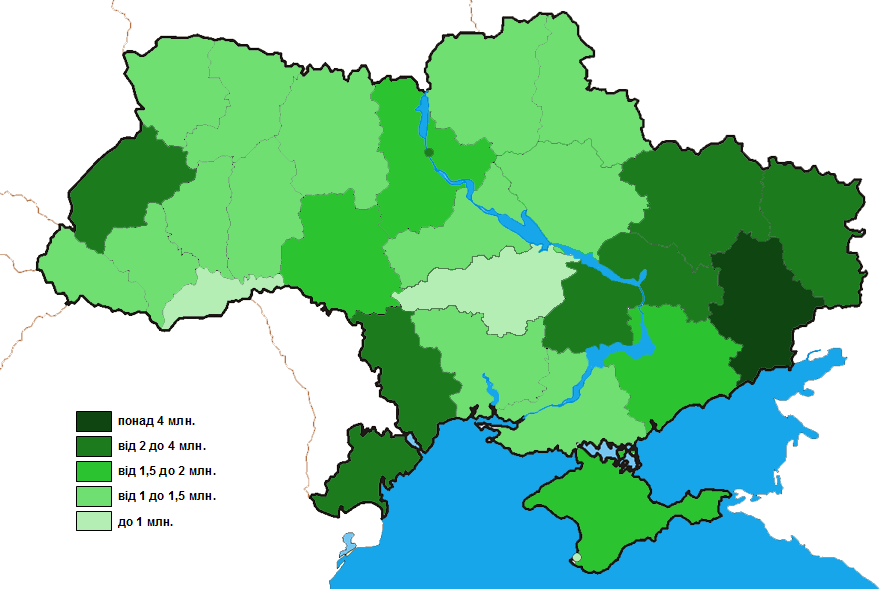 Густота населення України
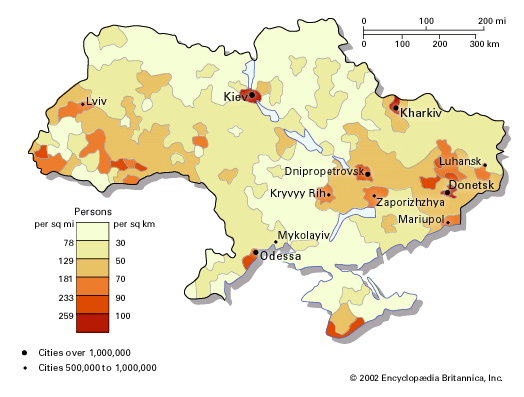 Картограма густоти населення України                              за областями
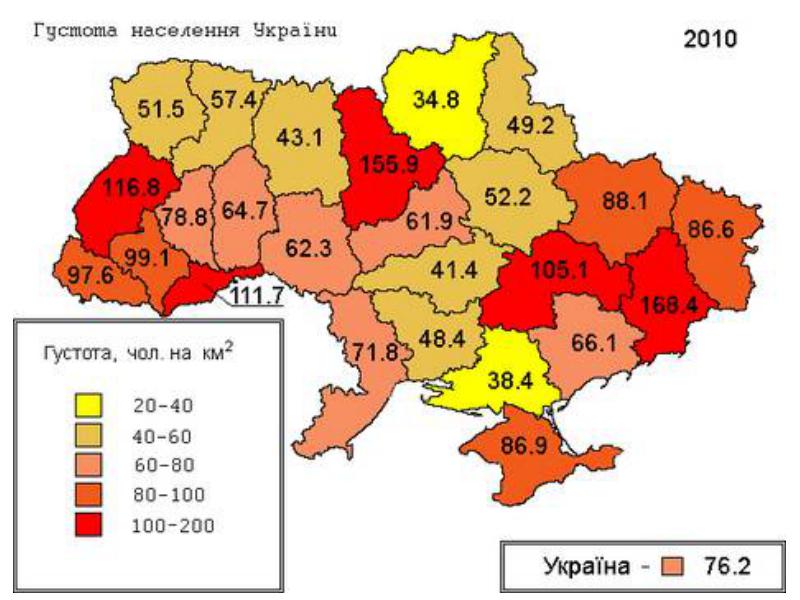 Картограма густоти населення України                              за районами
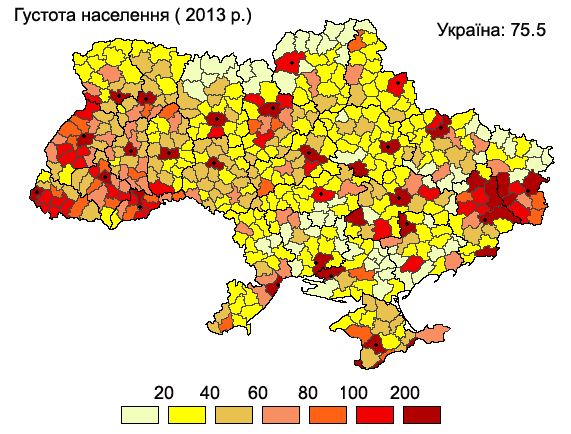 Густота населення світу
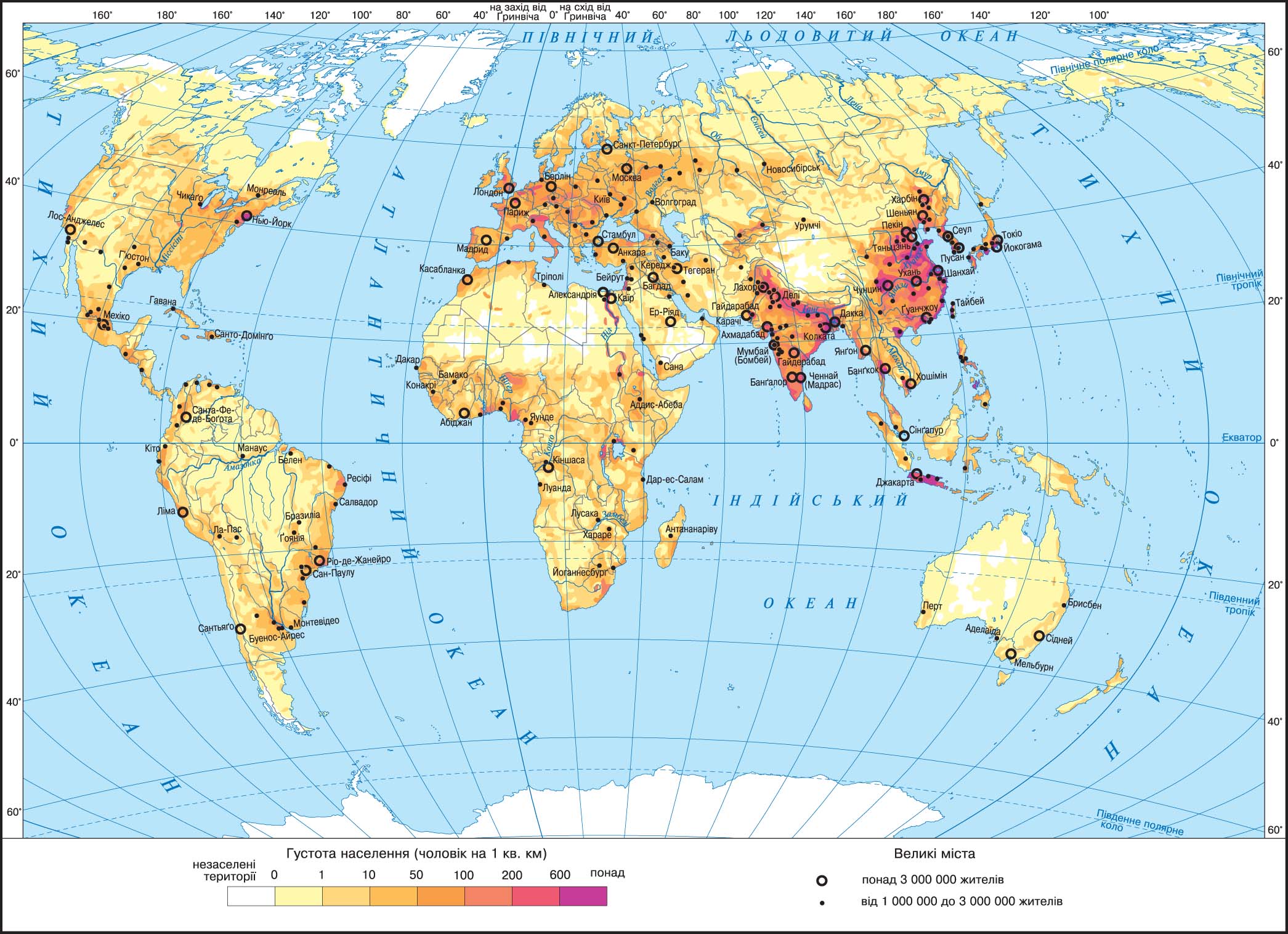 Регіони найбільшої густоти населення світу
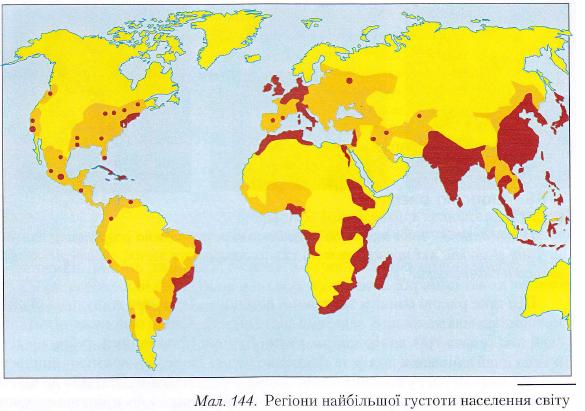 Регіони найбільшої густоти населення Азії
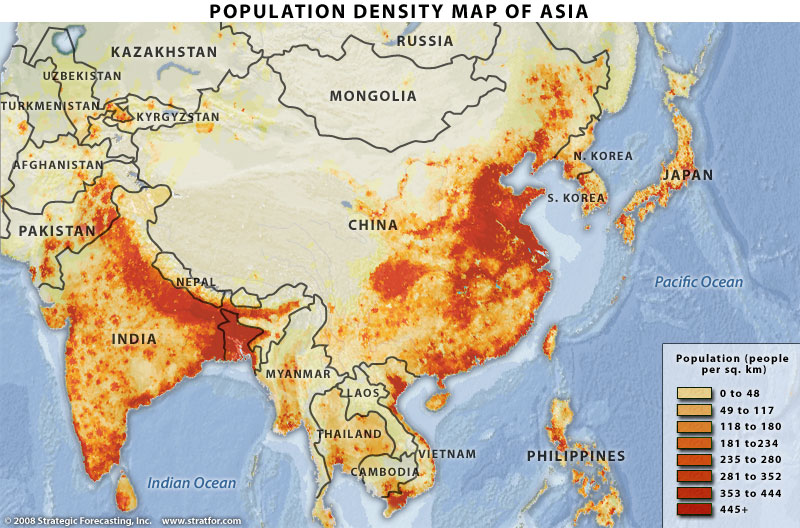 Регіони найбільшої густоти населення Європи
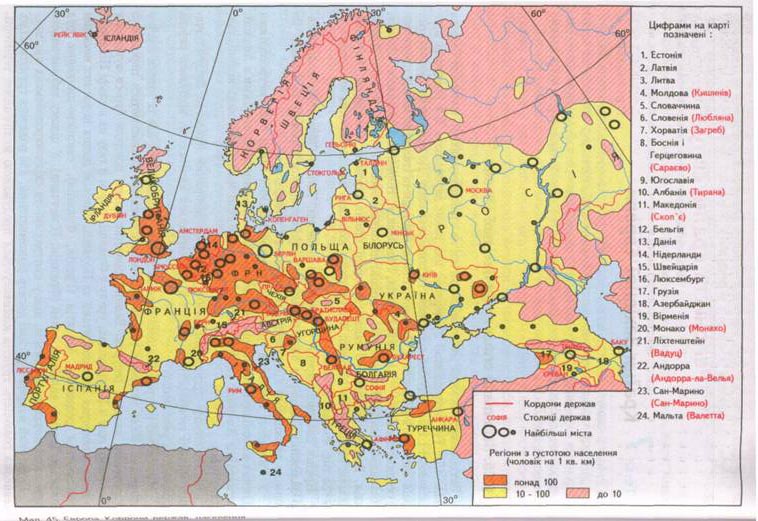 Домашнє завдання
Опрацювати § 51, вивчити терміни, закономірності розміщення населення.